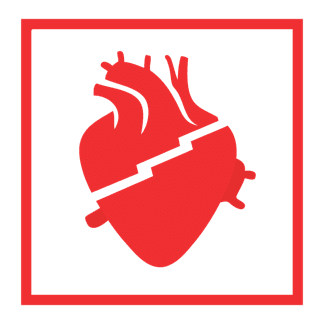 PERFORM-TAVR
PROTEIN AND EXERCISE TO REVERSE FRAILTY IN OLDER MEN AND WOMEN UNDERGOING TRANSCATHETER AORTIC VA LVE REPLACEMENT THE PERFORM- TAV R TRIAL
Jonathan Afilalo, Sandra Lauck, Anita W. Asgar, Rakesh Arora, Jessica Forcillo, Rosie Fountotos, Giuseppe Martucci, Marco Spaziano, Remi Kouz, Harindra C.Wijeysundera, Andre Lamy, Mark David Peterson, Nicolas Noiseux, Marino Labinaz,Thais Coutinho, Marie-Claude Ouimet, Jopie Polderman, John G.Webb, Nicolo Piazza
American College of Cardiology Scientific Sessions LBCT Monday April 8th 2024
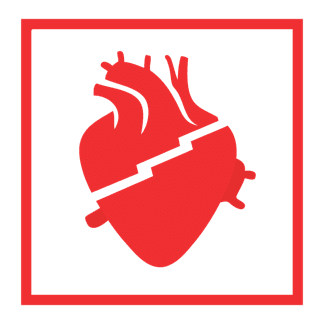 DISCLOSURES
PERFORM-TAVR
The PERFORM-TAVR Trial was funded by a peer-reviewed project grant from the Canadian Institutes of Health Research [CIHR] & academic support from the Lady Davis Institute for Medical Research at the Jewish General Hospital

The investigators reported no conflicts of interest relevant to this presentation
An independent Data Safety Monitoring Board oversaw the conduct of the Trial and was composed of Drs. Michael Rich [Chair,Washington University], James Brophy [McGill University], and Daniel Matlock [University of Colorado]
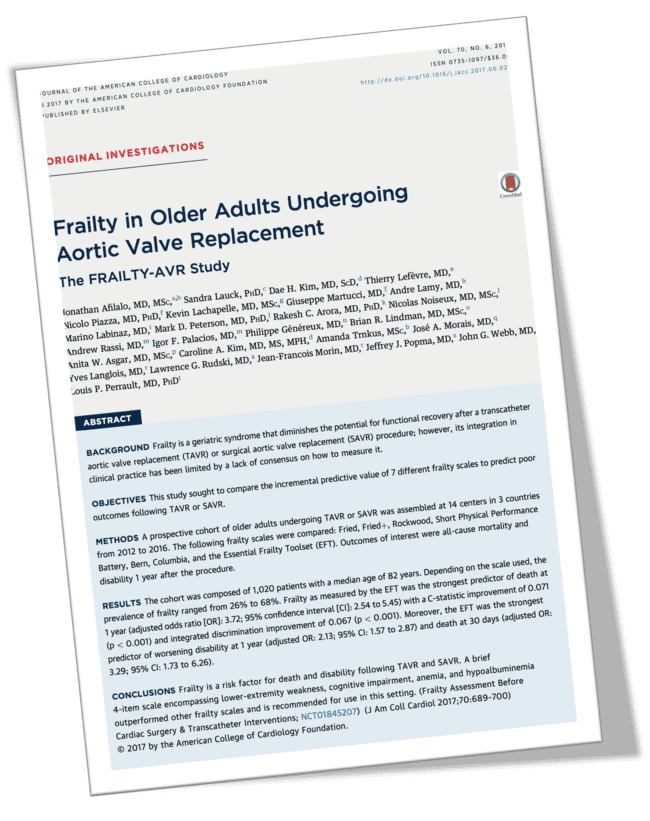 Rationale from the FRAILTY-AVR Prospective Cohort Study
Despite 96% technical success … 2 of 5 patients had “poor outcomes” Frailty was the #1 predictor of death or functional decline post-TAVR
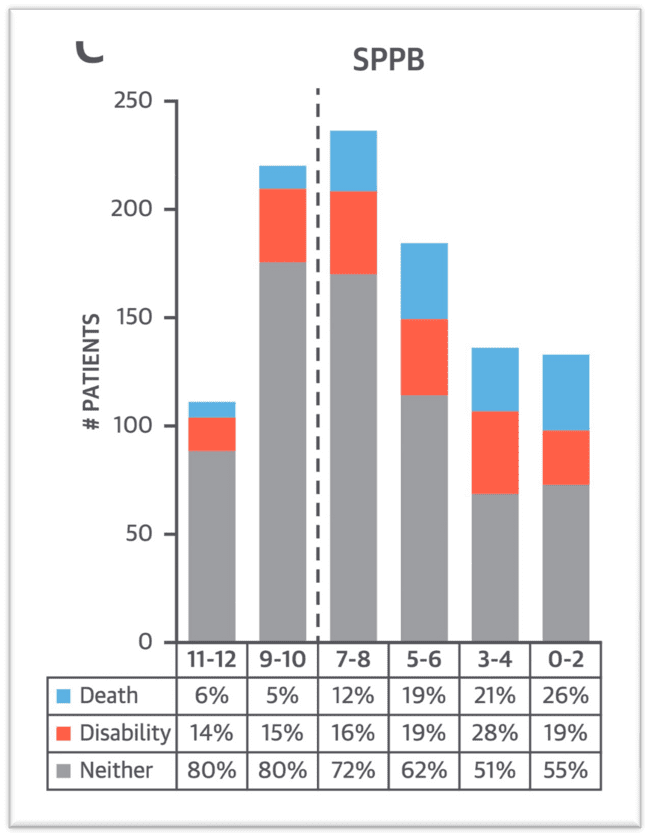 poor outcome
low SPPB [frail]
Afilalo J. JACC 2017
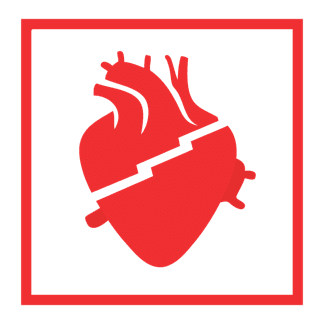 CONCEPTUAL	FRAMEWORK
PERFORM-TAVR
TAVR | AS
Poor
outcome
+
Frailty
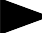 Defrail
Favorable
outcome
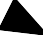 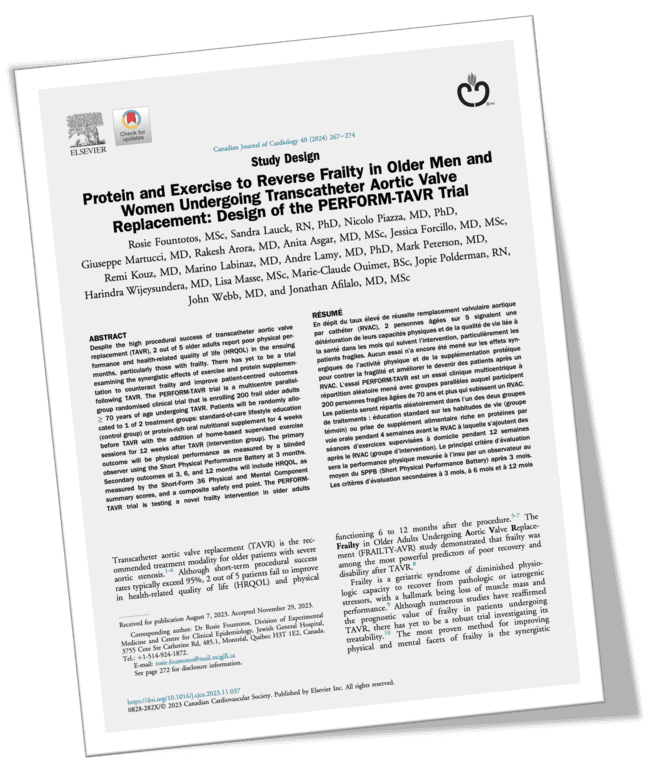 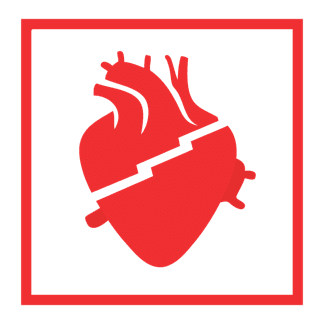 Screening [during clinic visit]
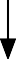 PERFORM-TAVR
Randomization [after clinic visit]
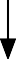 Baseline assessment by therapist [home visit]
-1 month
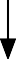 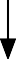 TRIAL	DESIGN
Protein ONS
Usual care
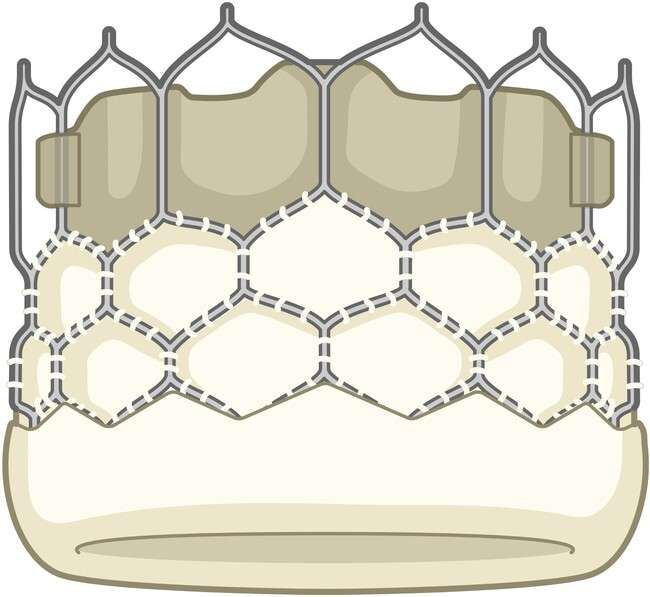 TAVR
TAVR
Protein ONS
+
Exercise therapy
[home visits 2/wk]
Usual care
Randomized parallel-group clinical trial
Blinded ascertainment of outcomes 11 hospitals across Canada 2019-2022
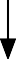 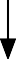 Outcome assessment by blinded therapist [home visit]
3 months
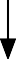 Outcome assessment by blinded therapist [home visit]
6 months
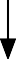 Outcome assessment by research assistant [phone call]
12 months
Fountotos R. CJC 2024
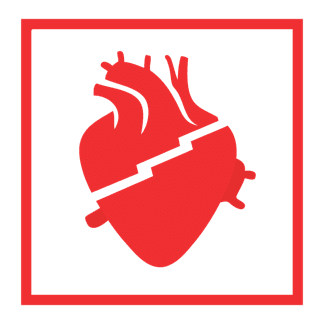 PARTICIPANTS
PERFORM-TAVR
INCLUSION CRITERIA
Age ≥70 years
Undergoing TAVR
Physically frail
SPPB score ≤8, or SF-36 PF score ≤ 55
Informed written consent
EXCLUSION CRITERIA
Decompensated or non-ambulatory class IV
Uncontrolled diabetes
GFR <30 mL/min/1.73 m2
Cirrhosis
Allergy to ingredient in protein-rich ONS
Inability to walk without human assistance or high-risk of falls (≥2 falls in past year)
Moderate-to-severe cognitive impairment
Significant language barrier
COVID-19 positive or suspected
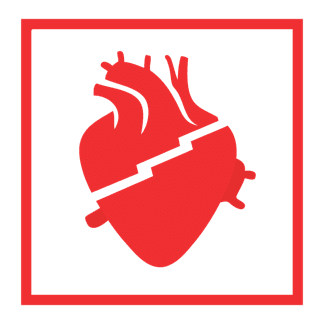 INTERVENTION
PERFORM-TAVR
INTERVENTION GROUP	CONTROL GROUP
Lifestyle education
Guideline-recommended moderate intensity physical activity and a balanced healthy diet
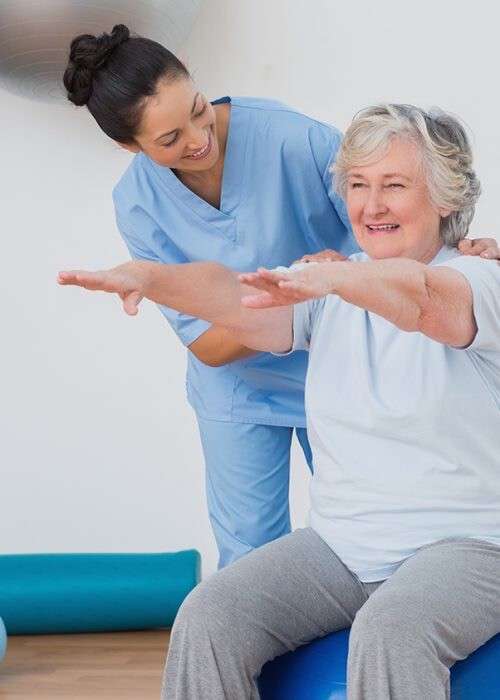 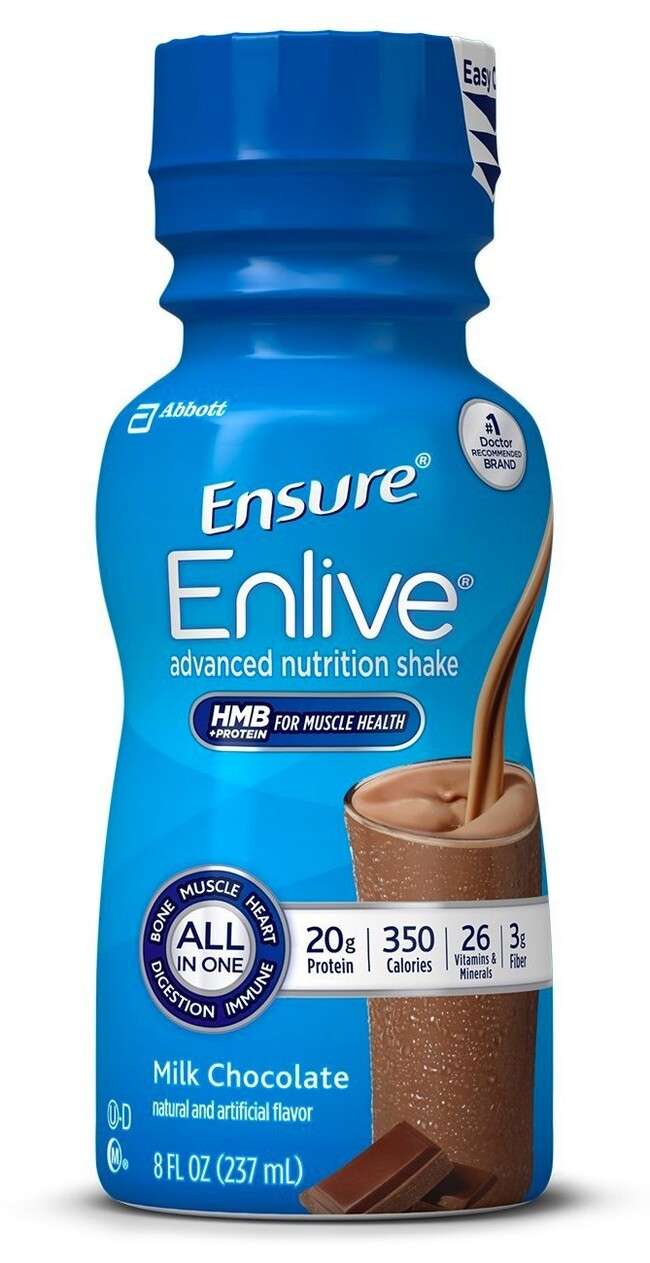 Protein-rich oral nutritional supplement
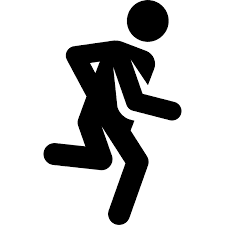 Beverage containing 20 g protein and
1.5 g HMB twice daily after meals
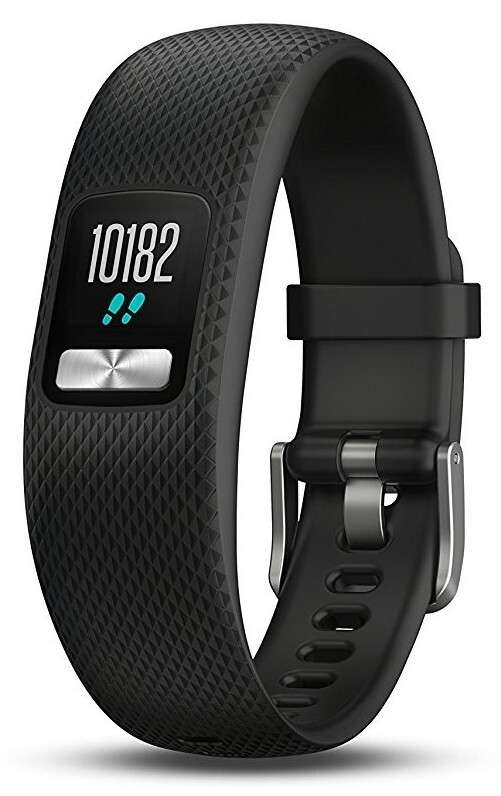 Home-based exercise
Supervised WEBB program with a therapist 	at their home 1-hour 2 days per week
Unsupervised walking with an 	accelerometer to track step counts
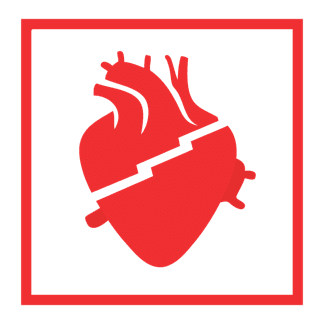 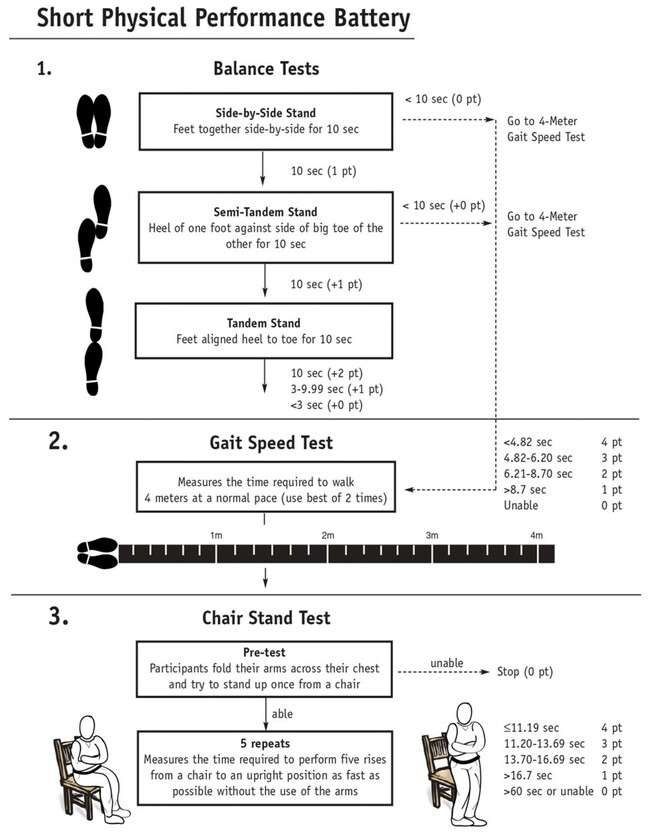 PERFORM-TAVR
OUTCOMES
SPPB SF-36 PCS SF-36 MCS
MoCA
Habitual physical activity Muscle mass & strength Clinical composite
----------------------------------
1 … 12 … 24 … 52 weeks
Total SPPB score: from 0 [worst] to 12 [best]
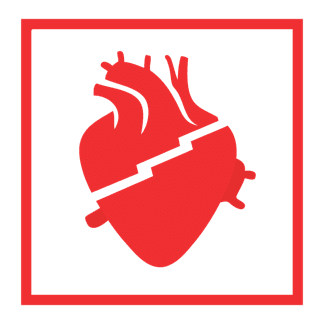 STATISTIC AL ANALYSIS
PERFORM-TAVR
Sample size calculation: N=200 was powered with a one-tailed alpha of 0.05 and a beta of 0.80 to detect a 1-point difference in final SPPB scores between the intervention and control groups (SD 2.5, dropouts ≤15%, crossover ≤5%)
Modified ITT: The intention-to-treat principle was modified to exclude those that were censored due to a competing risk or dropout before the 1st home visit
Analysis: Multivariable linear regression was used to determine the effect of our intervention on final SPPB scores after adjusting for baseline SPPB scores, age, sex, BMI, territory; multiple imputation by chained equations was used to impute missing SPPB scores (informed by physical performance questionnaires)
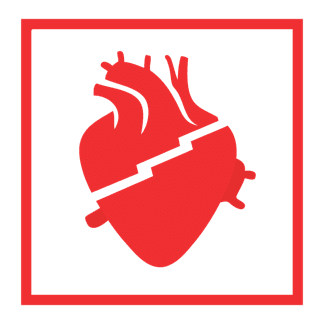 PERFORM-TAVR
Randomized (n=210)
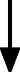 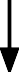 Allocated to intervention (n=105)
Unable to obtain baseline assessment (n=10) Died: 1
Disenrolled prematurely: 7
Other reason: 1 (urgent CABG+SAVR)
Allocated to control (n=105)
Unable to obtain baseline assessment (n=3) Died: 0
Disenrolled prematurely: 2
Other reasons: 1 (urgent CABG+SAVR)
TRIAL	FLOW
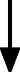 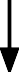 QC team (n=47)
QC team (n=51)
Received the control (n=102) Lost to follow-up (n=0)
Discontinued participation (n=4) Died: 2 (2 in-hospital, 0 after)
Received the intervention (n=95)	BC team (n=37) Lost to follow-up (n=0)	MB team (n=9)
BC team (n=41) MB team (n=8) ON team (n=2)
N=180 analyzed for primary outcome
Discontinued participation (n=10) ON team (n=2)
Died: 6 (4 in-hospital, 2 after)
Disenrolled prematurely: 4
Other reason: 1 (moved out of country)
Disenrolled prematurely: 3
Other reason: 2 (disabling stroke in-hospital)
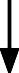 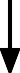 Analyzed primary outcome (n=85) Analyzed 1-year vital status (n=91)
Analyzed primary outcome (n=95) Analyzed 1-year vital status (n=99)
Intervention
N=85
Control
N=95
Not analyzed
N=30
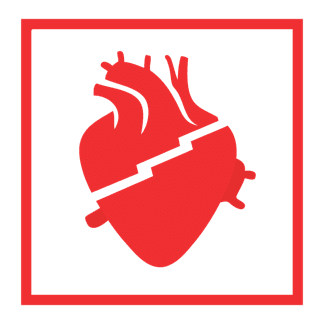 82.4 ± 5.4
83.3 ± 6.1
82.8 ± 5.1
Age years
Female
40 (47%)
41 (43%)
18 (60%)
PERFORM-TAVR
29.7 ± 6.4
28.3 ± 6.3
29.7 ± 9.5
BMI kg/m2
Heart failure
17 (20%)
21 (22%)
4 (14%)
Myocardial infarction
5 (6%)
7 (7%)
7 (25%)
BASELINE
CHARACTERISTICS
Prior PCI
21 (25%)
25 (26%)
6 (21%)
Prior cardiac surgery
12 (14%)
20 (21%)
4 (14%)
Diabetes
29 (34%)
21 (22%)
11 (39%)
Stroke
7 (8%)
9 (9%)
3 (11%)
70% octo-nonagenarians | 45% females
PAD
7 (8%)
8 (8%)
3 (11%)
COPD
19 (22%)
14 (15%)
5 (18%)
CKD
18 (21%)
15 (16%)
6 (21%)
60.1 ± 14.4
59.0 ± 13.1
57.8 ± 14.9
GFR mL/min/1.73 m2
Hemoglobin
126.6 ± 15.9
127.9 ± 16.1
126.4 ± 19.1
Albumin
38.5 ± 5.2
38.5 ± 4.1
40.6 ± 4
1.8 ± 1.1
1.8 ± 1.2
2.1 ± 1.0
EFT score /5
LVEF %
59.3 ± 9
57.2 ± 10.7
60.0 ± 9.7
37.0 ± 13
37.4 ± 11.7
39.7 ± 13
PASP mmHg
0.79 ± 0.18
0.78 ± 0.22
0.79 ± 0.16
AVA cm2
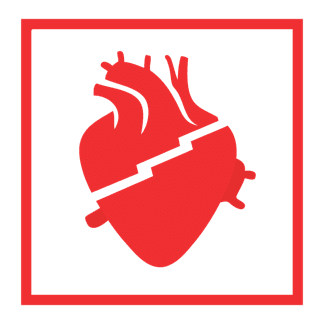 PROTOCOL ADHERENCE
PERFORM-TAVR
INTERVENTION	ASSESSMENTS
Pre
TAVR
12w
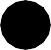 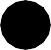 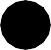 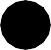 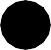 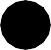 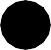 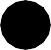 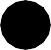 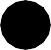 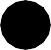 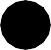 9 days
[IQR 3, 22]
99 days
[IQR 93, 112]
23 sessions
[IQR 22, 23]
20 min/day
[IQR 13, 32]
Protein suppl.
Supervised EX
111
?
Unsupervised EX
2128 steps/day
[IQR 1041, 3220]
Step counts
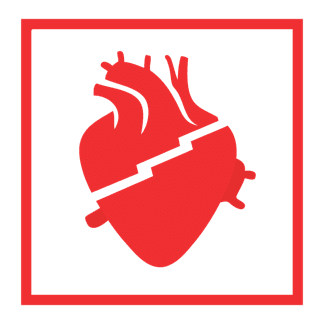 PRIMARY	OUTCOME
SPPB	@	12 WEEKS
PERFORM-TAVR
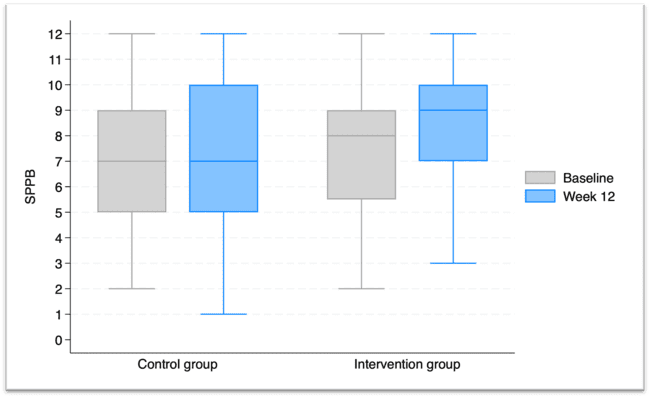 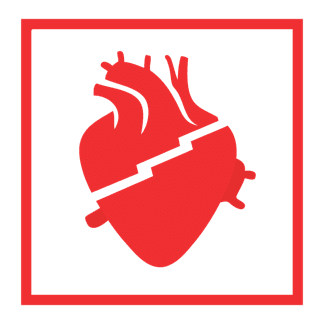 PRIMARY	OUTCOME
SPPB	@	12 WEEKS
PERFORM-TAVR
MULTIPLE IMPUTATION ANALYSIS
Model Linear regression with multiple imputation by chained equations
Dependent variable ordinal SPPB score at 12 weeks [N=180 analyzed]
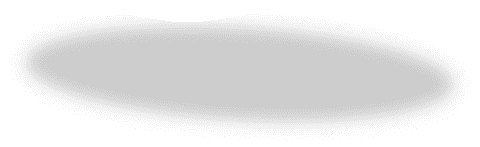 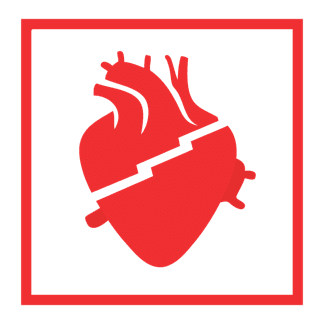 PRIMARY	OUTCOME
SPPB	@	12 WEEKS
PERFORM-TAVR
COMPLETE CASE ANALYSIS
Model Linear regression without imputation
Dependent variable ordinal SPPB score at 12 weeks [N=94 analyzed]
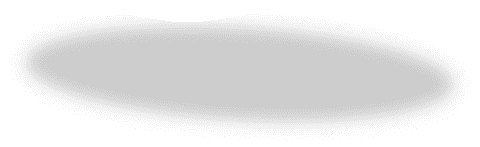 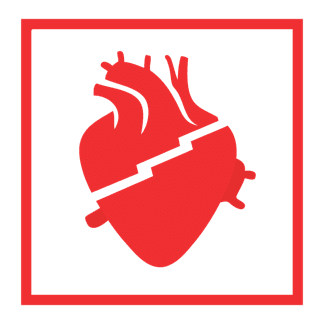 PERFORM-TAVR
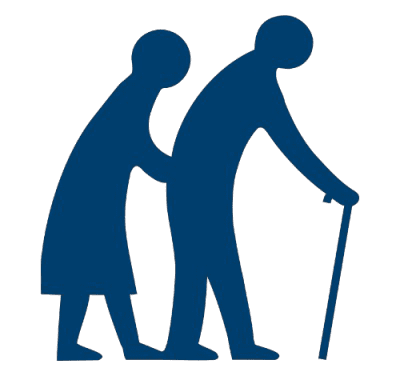 Walking one block
“Limited a lot” ➔ “Not limited at all”
+1	SPPB	POINT	➔	…
6-minute walk distance
⇧ 36 to 52 m
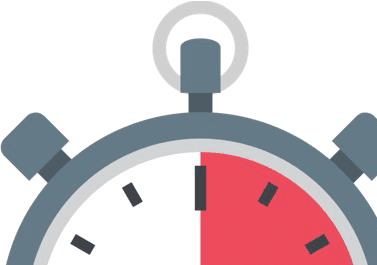 “Substantial meaningful change”
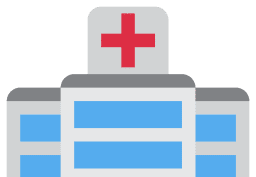 Death or readmission in HF
⇩ 14%
REHAB-HF Trial 1° outcome
8 vs. 7 @ 12 weeks
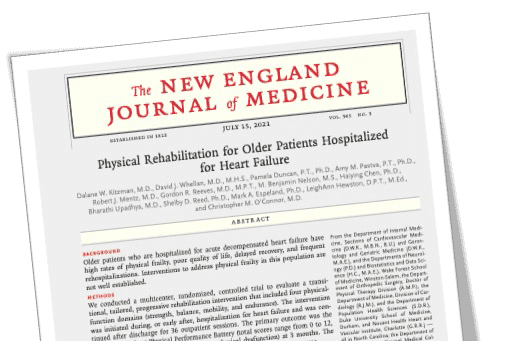 Perera S. JAGS 2006
Volpato S. J Gerontol 2011
Kitzman DW. NEJM 2021
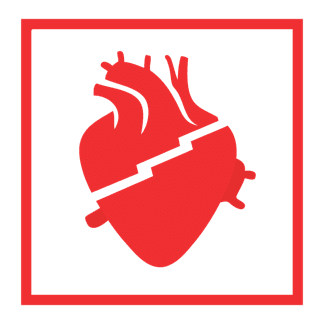 SECONDARY	OUTCOME
SF36-PCS	@	12 WEEKS
PERFORM-TAVR
MULTIPLE IMPUTATION ANALYSIS
Model Linear regression with multiple imputation by chained equations
Dependent variable ordinal SPPB score at 12 weeks [N=180 analyzed]
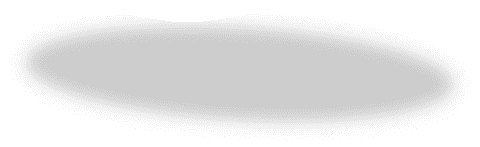 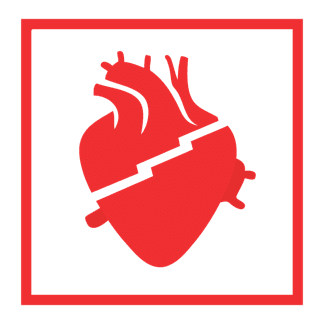 SAFETY
PERFORM-TAVR
SERIOUS ADVERSE EVENTS	ALL-CAUSE MORTALITY
None related to the trial’s intervention
Arrhythmias
Ischemic events
HF exacerbations
Injurious falls
Acute kidney injuries
Hyperglycemic urgencies
Could not be analyzed for primary outcome since 12-week SPPB N/A
P=0.49
*1 Sudden cardiac death attributed to massive MI (last exercise 2d prior)
*2 Respiratory failure due to end-stage lung disease (last exercise 7w prior)
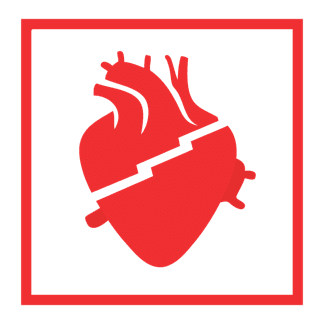 LIMITATIONS
PERFORM-TAVR
Pandemic ➔ home visits for therapy and assessment often not permitted
Virtual delivery of exercise therapy
Questionnaire-based physical performance helpful to impute missing SPPB scores
Results with vs. without imputations consistent

30 (14%) not analyzed due to early dropout or competing risk

Time between baseline visit and TAVR procedure unpredictable for prehab
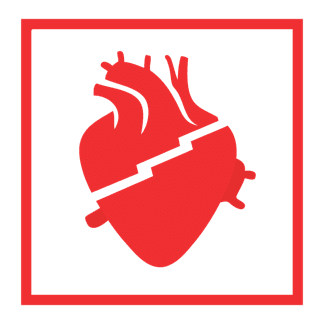 CONCLUSIONS
PERFORM-TAVR
A home-based exercise intervention with protein supplementation was safe and improved physical performance at 12 weeks in frail TAVR patients
Despite high technical success and low procedural complications TAVR alone did not improve physical performance metrics of strength, mobility, and balance
This trial supports a shift towards a more holistic treatment paradigm that addresses frailty to optimize functioning and quality of life following TAVR
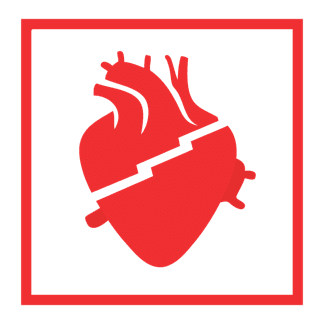 PARTICIPATING	CENTERS
PERFORM-TAVR
THANK YOU
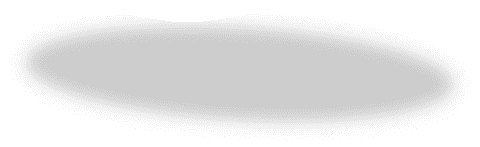 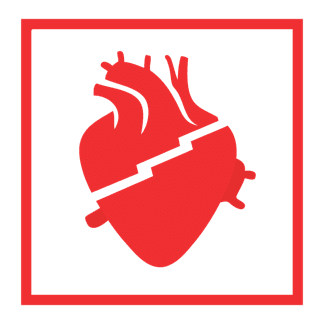 FUNDING	SOURCES
PERFORM-TAVR
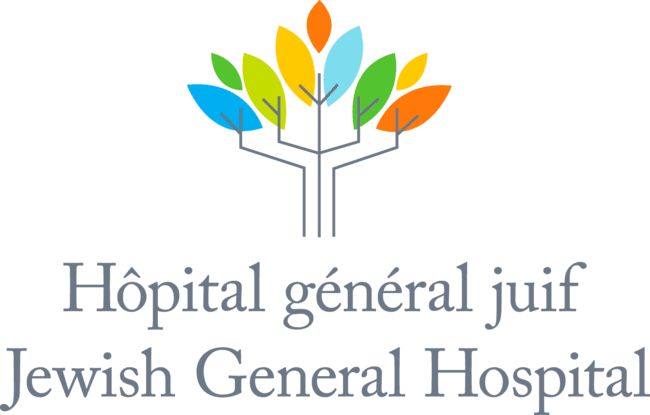 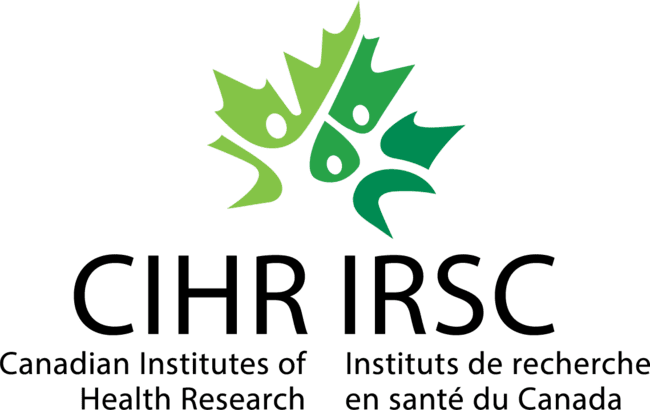 THANK YOU
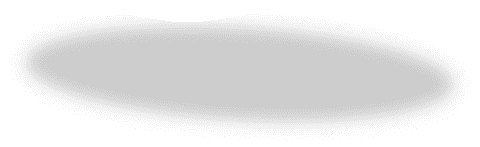 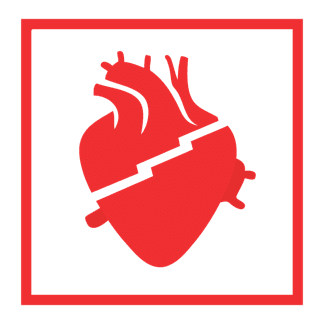 PERFORM-TAVR
SUPPLEMENTAL	SLIDES
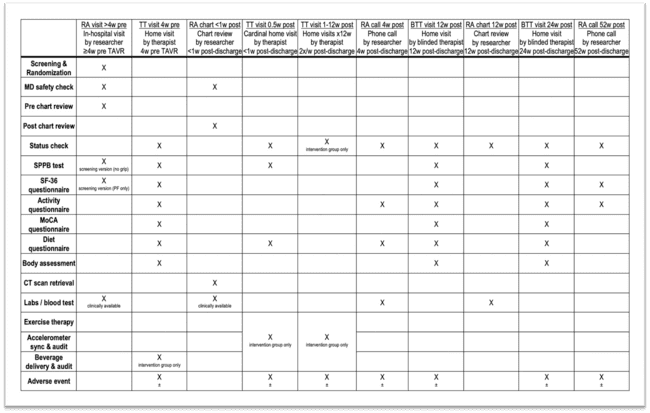 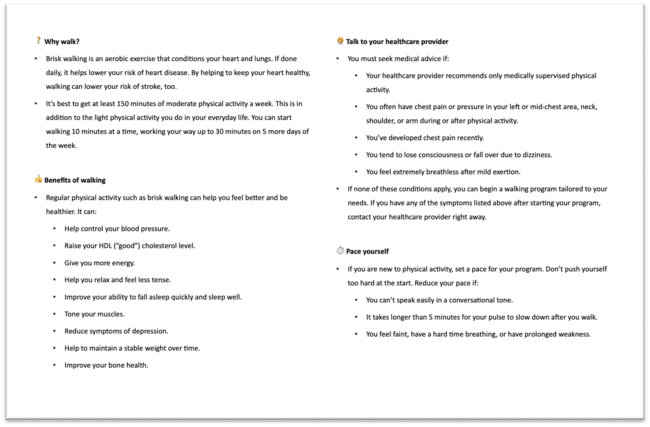 LIFESTYLE COUNSELING
ACTIVITY COMPONENT
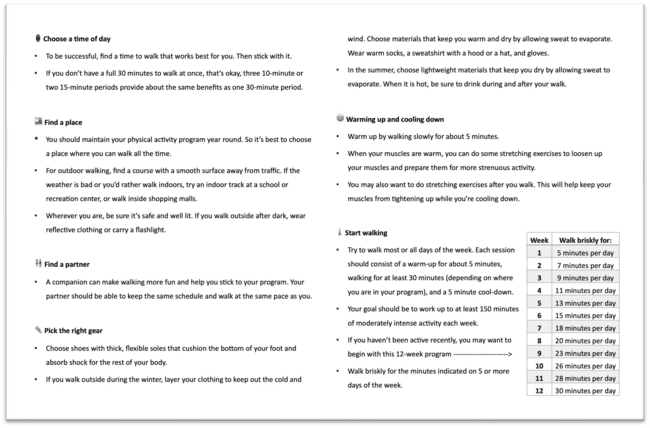 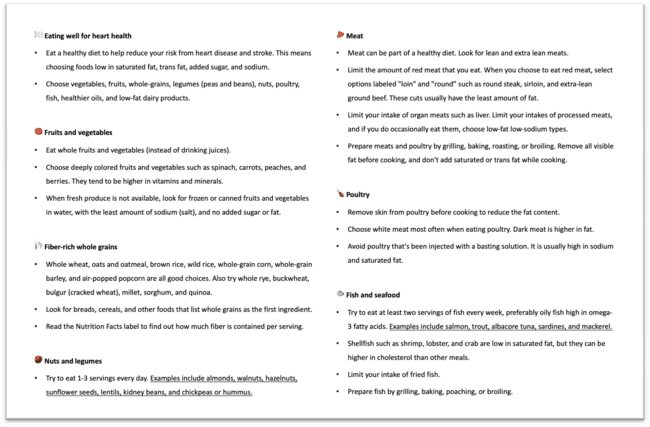 LIFESTYLE COUNSELING
NUTRITION COMPONENT
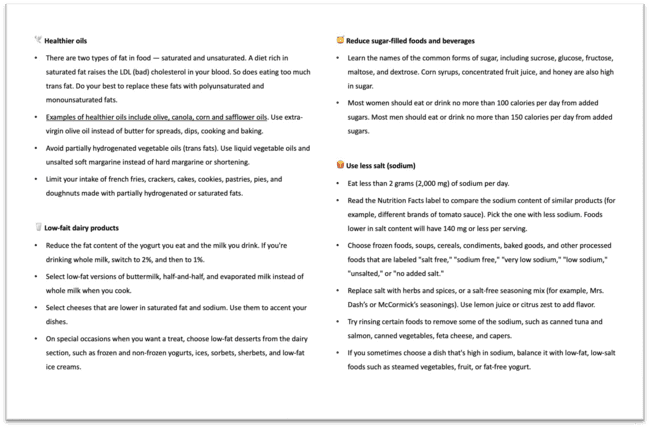 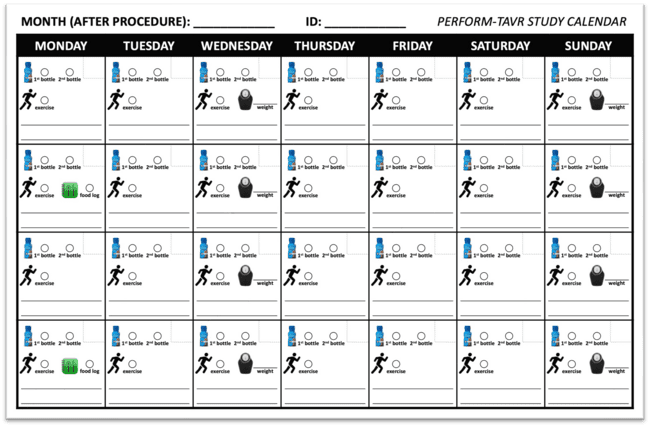 LIFESTYLE COUNSELING
PATIENT LOGS
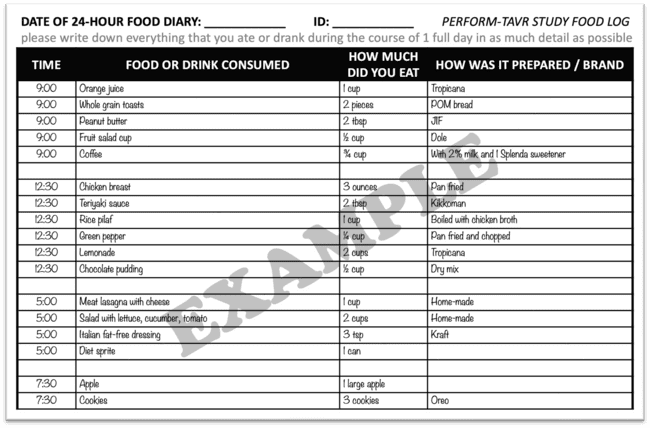